Rozvoj inovatívnych foriem vzdelávaniana Univerzite Mateja Bela v Banskej BystriciITMS 26110230077
Čítačky elektronických kníh vo vzdelávaní

Ing. Dana Horváthová, PhD.
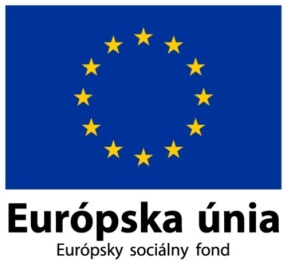 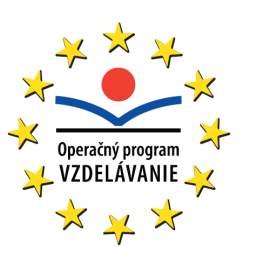 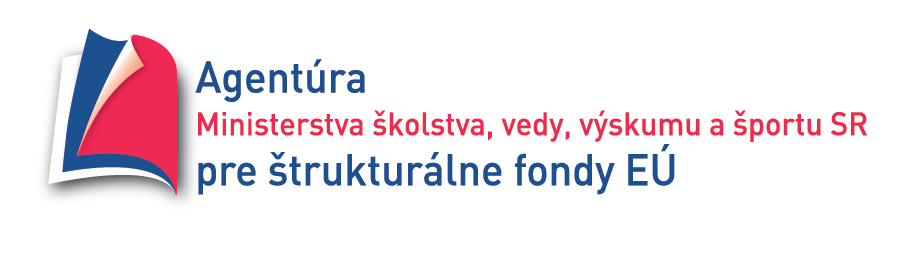 Moderné vzdelávanie pre vedomostnú spoločnosť/Projekt je spolufinancovaný zo zdrojov EÚ
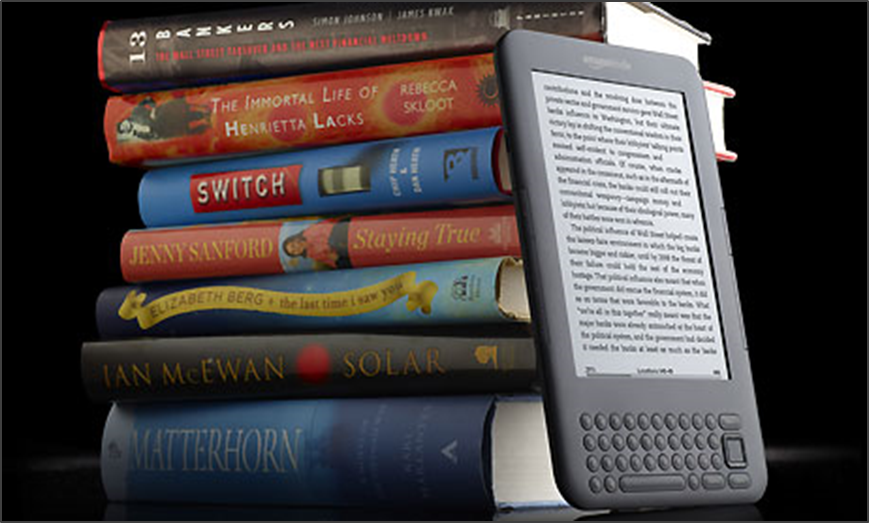 Obsah
Čítačky elektronických kníh	
E-reader	
Technológia E Ink	
Čierno-biely E Ink displej	
Farebný E Ink display	
Základné parametre a formáty	
Výhody a nevýhody čítačiek elektronických kníh	
Využitie čítačiek elektronických kníh vo vzdelávaní	
Elektronická kniha	
Zdroje elektronických kníh	
Využitie čítačiek v školách	
Použitá literatúra
E-reader
Čítačka elektronických kníh (e-reader, e-book reader), je mobilné elektronické zariadenie, ktoré je navrhnuté primárne na čítanie digitálnych elektronických kníh a periodík.
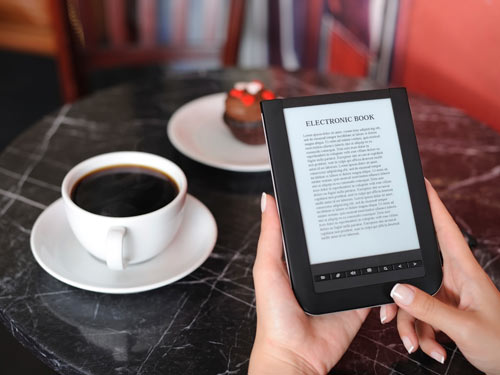 Technológia E Ink
E Ink je špecifický typ elektronického papiera, vyrába ho spoločnosť E Ink Corporation (od roku 1997)

Výskum na MIT Media Lab - Joseph Jacobson a Barret Comiskey vynálezcovia originálneho patentu z roku 1996

Elektronický papier (electronic paper) je zobrazovacia technológia, ktorá napodobňuje vzhľad obyčajného atramentu na papieri

E Ink (electrophoretic ink) je optický komponent filmu používaného pri výrobe displejov z elektronického papiera

Konvenčné podsvietené ploché displeje (napr. LCD) - emitujú svetlo, displej z elektronického papiera - svetlo odráža
Technológia E Ink
Bistabilný displej (bistable) 

obraz na E Ink displeji sa zachováva aj keď by sme odpojili všetky elektrické zdroje

displej spotrebuje elektrickú energiu len pri obnove obrazovky (pri otočení na ďalšiu stranu knihy, počas čítania strany sa energia nespotrebováva)
Technológia E Ink
Reflektívny displej (reflective display)

v emisívnych displejoch (LCD) je svetlo z podsvietenia projektované cez displej do očí
podsvietenie spotrebuje až 40 % elektrickej energie

v E Ink displejoch sa využíva svetlo okolitého prostredia, ktoré sa odráža od povrchu displeja do očí 
čím viac okolitého svetla tým svetlejší je obraz
pozorovací uhol 180°
menej unavené oči ako pri LCD displeji
Čierno-biely E Ink displej
E Ink displej pozostáva z miliónov malých mikrokapsúl (priemer ľudského vlasu) - v tenkom filme

Každá mikrokapsula obsahuje 
pozitívne nabité biele častice
negatívne nabité čierne častice
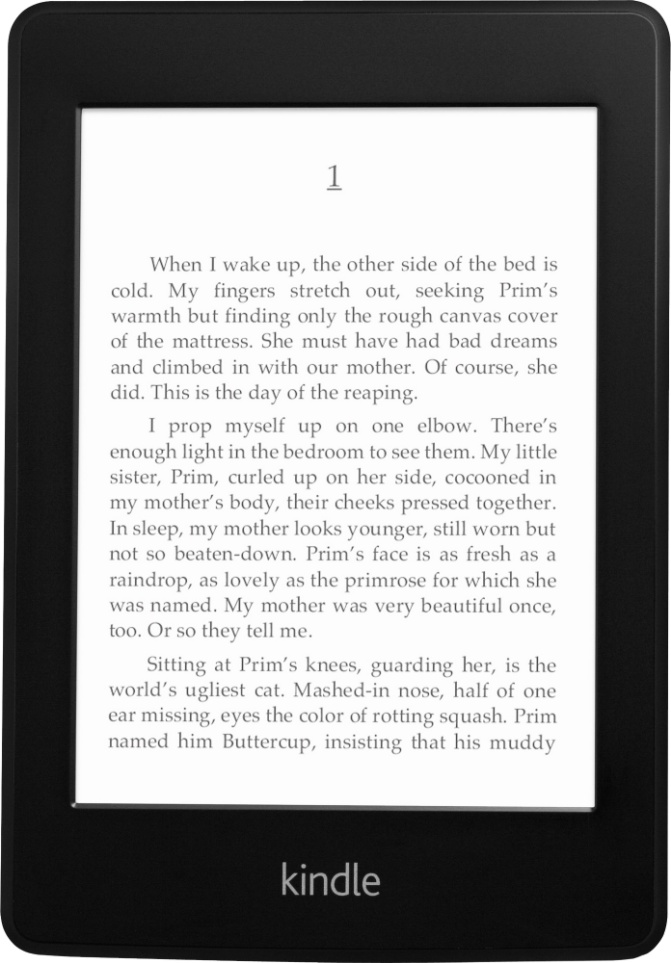 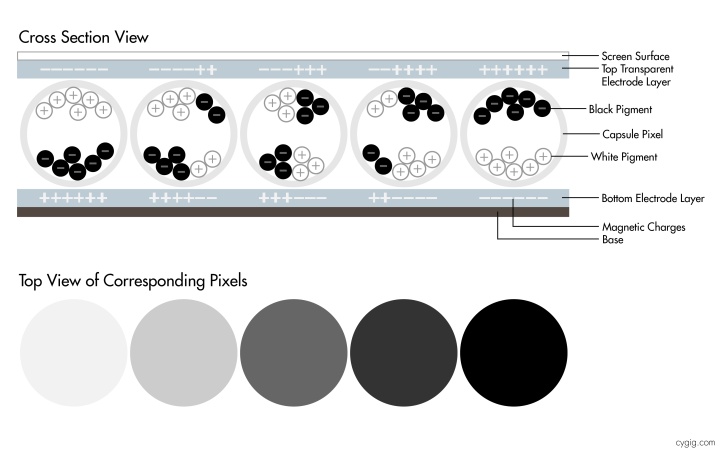 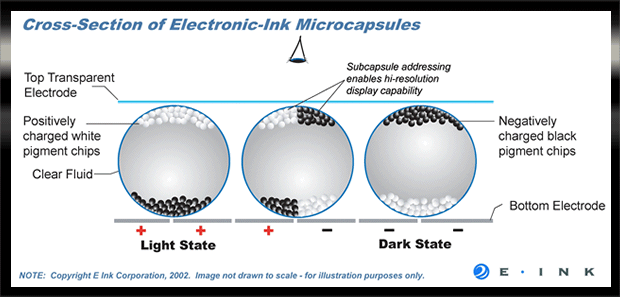 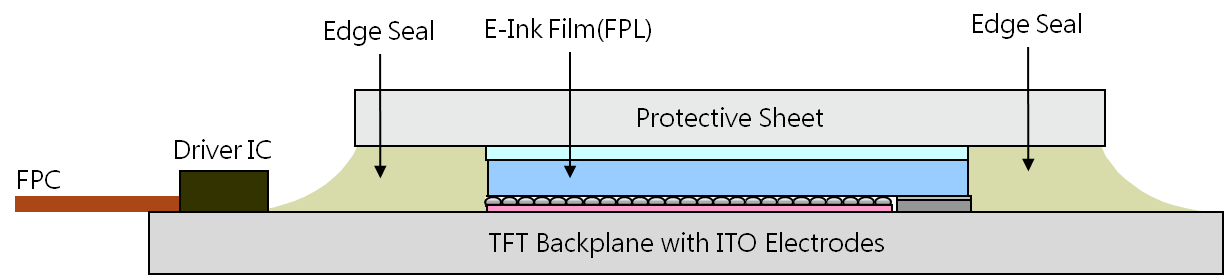 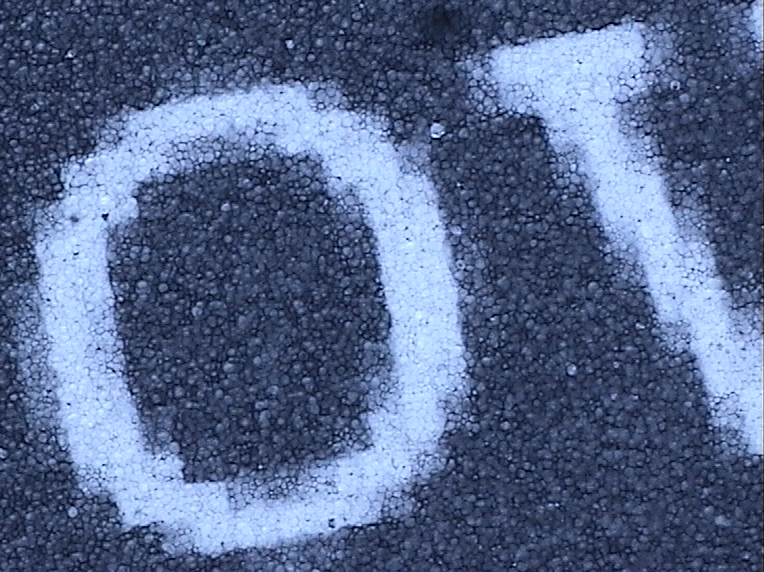 Farebný E Ink displej
Pridanie priesvitného farebného filtra nad vrstvu mikrokapsulového filmu

RGBW (red, green, blue, white) farebný filter

Napríklad červená farba - priviesť na povrch mikrokapsúl, pod červeným segmentom filtra všetky biele častice. Pod ostatné segmenty čierne častice

Farebné E ink displeje s farebným
    rozlíšením 4096 farieb a 16-timi 
    odtieňmi šedej
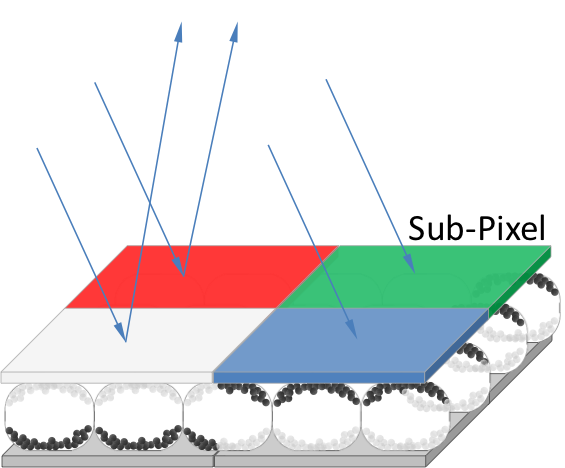 Farebný E Ink displej
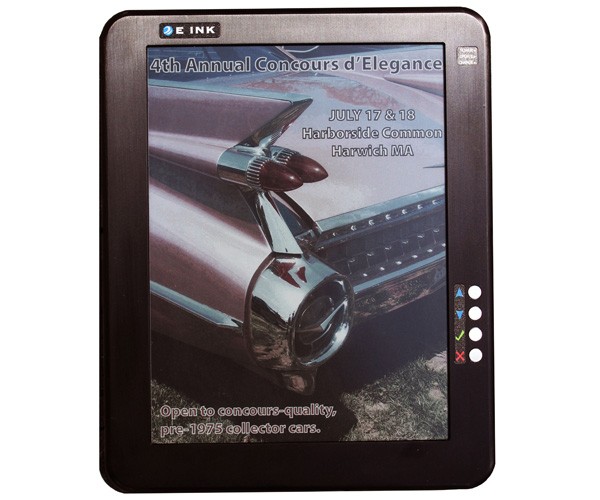 Výhody čítačiek elektronických kníh
Čitateľnosť
z E Ink displeja sa ľahšie číta veľké množstvo textu (napodobňuje klasický papier s tlačeným textom) 

využíva sa odrazené okolité svetlo, obraz je stabilný, má široký pozorovací uhol (180°)

viacúčelové zariadenia (napr. tablety) zobrazujú písmo menej ostro, ťažšie sa z nich číta na priamom slnku
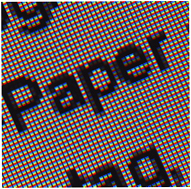 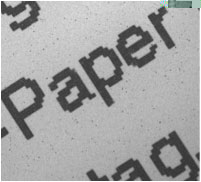 E Ink displej
LCD displej
Výhody čítačiek elektronických kníh
Robustnosť 
flexibilné (ohybné)
ľahké
odolné - pri bežnom používaní vydržia elektronické čítačky viac ako 10 rokov
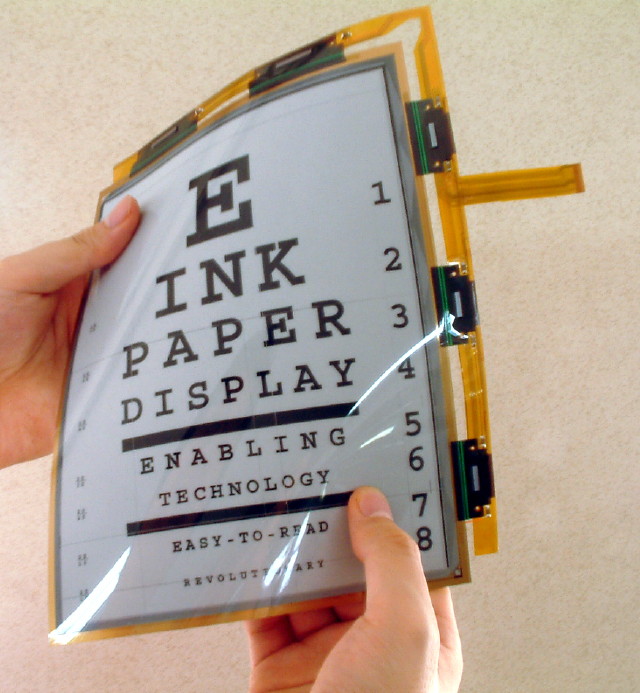 Výhody čítačiek elektronických kníh
Ekologickosť 
12” palcový E Ink displej - 1 AA na 20 hodín chodu
    12” palcový LCD displej  - 36 AA na 20 hodín chodu

výdrž batérie E Ink displeja sa meria v dňoch/týždňoch, LCD displeja v hodinách

ak by sme nahradili všetky noviny na svete vytlačené v jeden deň, za elektronické noviny, ušetrilo by sa 95 miliónov stromov, zabránilo by sa úniku 98 miliónov ton skleníkových plynov za rok
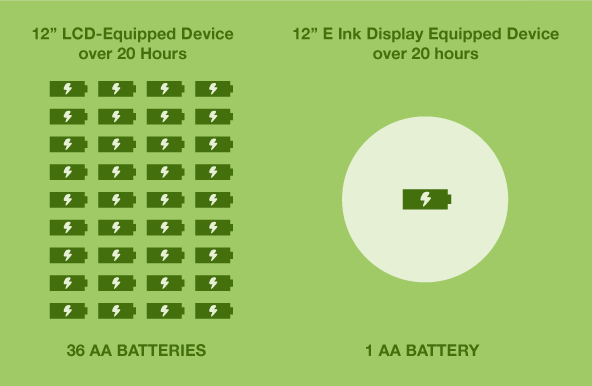 Nevýhody čítačiek elektronických kníh
Obnovovacia frekvencia – 10 Hz je príliš pomalá pre prehrávanie videa. 
120 ms - aby sa zmenil čierny bod na biely (a naopak) 
450 ms - aby sa zmenil bod odtieňa šedej na iný odtieň šedej. 

Slabé osvetlenie – je problém čítať v slabo osvetlených miestnostiach
Základné parametre a formáty
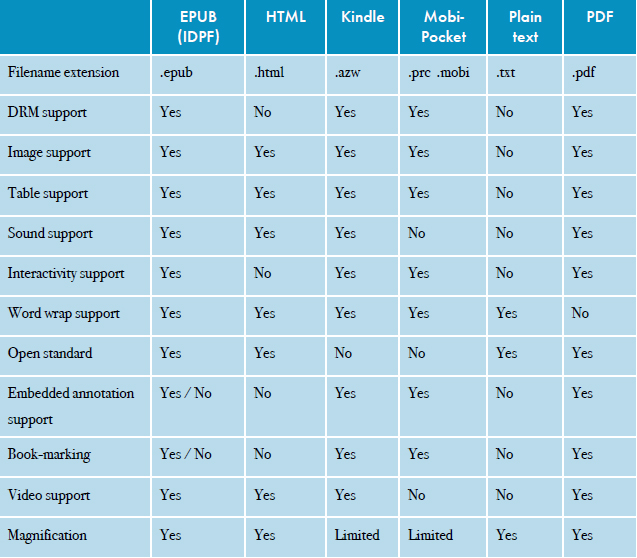 Využitie E Ink displeja
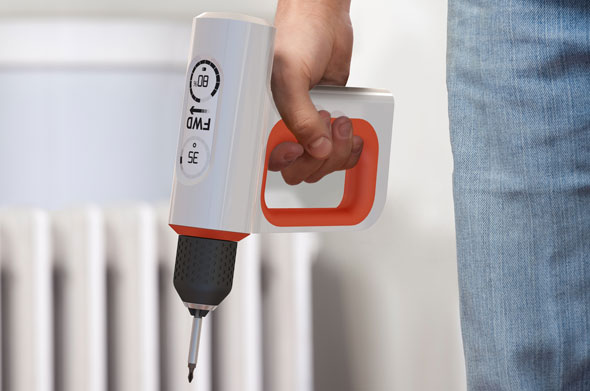 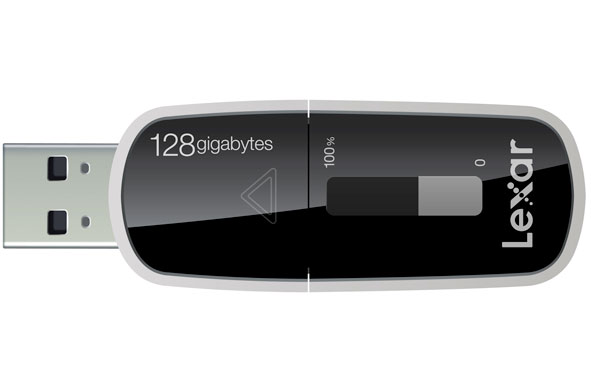 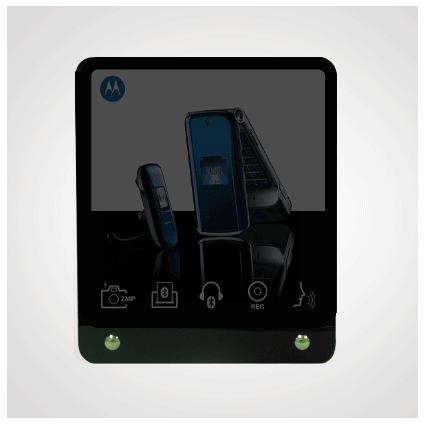 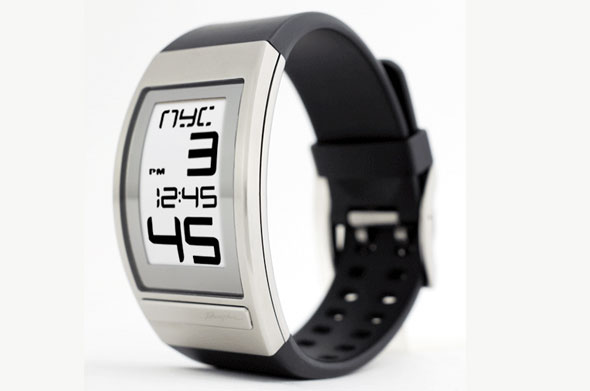 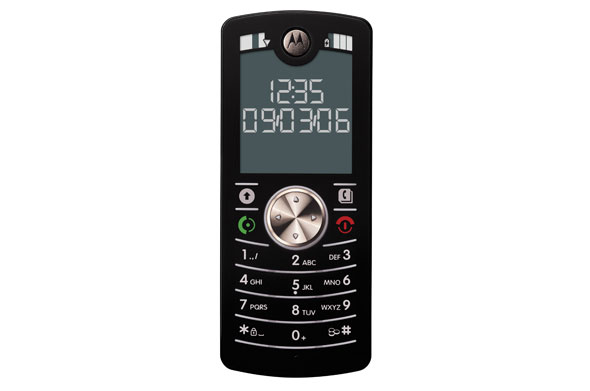 Využitie čítačiek elektronických kníh vo vzdelávaní
Elektronická kniha (e-book)
Nové možnosti získavania poznatkov pre študentov (výhody, oproti klasickým tlačeným knihám)

Elektronické knihy často obsahujú bohaté multimediálne prvky ako sú nahrávky čítaného textu, hudbu a zvukové efekty, videá, animácie.

Čítačky elektronických kníh podporujú okrem textu a obrázkov
animácie
prehrávanie MP3 a iných audio súborov - umožňuje počúvať audioknihy 
čítačky s pripojením Wi-Fi alebo 3G majú aj prístup na internet
Zdroje elektronických kníh
Medzi hlavné zdroje patrí 

internet (voľné stiahnutie alebo zakúpenie e-kníh)

CD-ROM a iné mediá (napr. e-knihy k jazykovým kurzom)

Prenos elektr. kníh do čítačky

USB pripojenie alebo pamäťové karty na prenos elektronických kníh z PC

pri Wi-Fi alebo 3G pripojení - priamy prístup k obchodom s e-knihami (vyhľadávať a kupovať)
Zdroje elektronických kníh
Väčšinou veľký obchod s e-knihami = vlastná značka čítačky (čítačka priamo prepojená s obchodom)

Napr. čítačka Amazon Kindle umožňuje za pomoci aplikácie (Kindle) a Amazon účtu, kupovať knihy priamo z čítačky (stiahnuť si ich rovno na čítanie)

aplikácia Kindle je dostupná aj pre platformy Windows, Mac, Android a iOS. Umožňuje iným zariadeniam (PC, tablety, smartfóny) čítať e-knihy zakúpené na Amazone.

 (Whispersync) - umožňuje aby sa rovnaká e-kniha dala čítať na viacerých zariadeniach, presne tam kde čitateľ naposledy skončil
Študenti
často používajú záložky a robia si za okrajom poznámky (pomáha lepšie pochopiť čítaný text, kvôli budúcim referenciám)

Čítačky elektronických kníh túto funkcionalitu podporujú

užívatelia si môžu dať záložku na určitú stranu, pridať poznámky k nejakému slovu, vete alebo odseku

možnosť užívateľov zdieľať ich poznámky a anotácie s inými jednotlivcami, skupinami alebo verejnosťou prostredníctvom internetu
iných študentov v ich kurze
študentov z  predchádzajúcich ročníkov 
študentov z iných inštitúcií
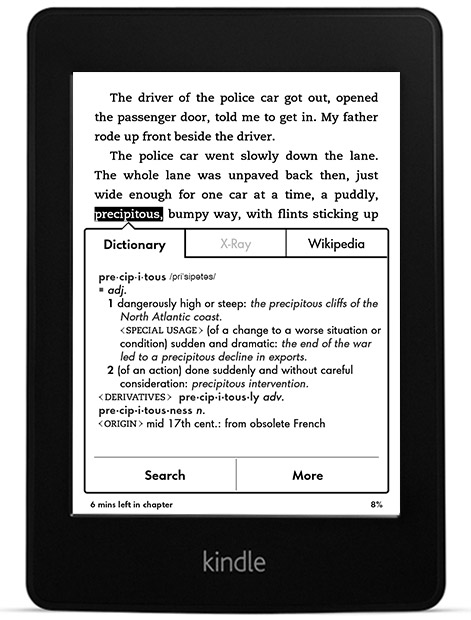 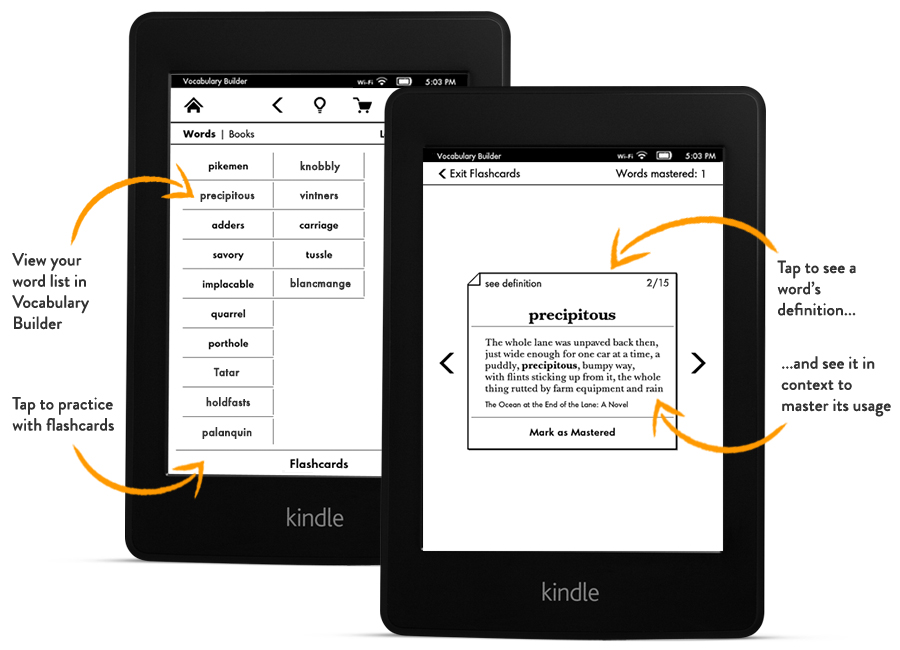 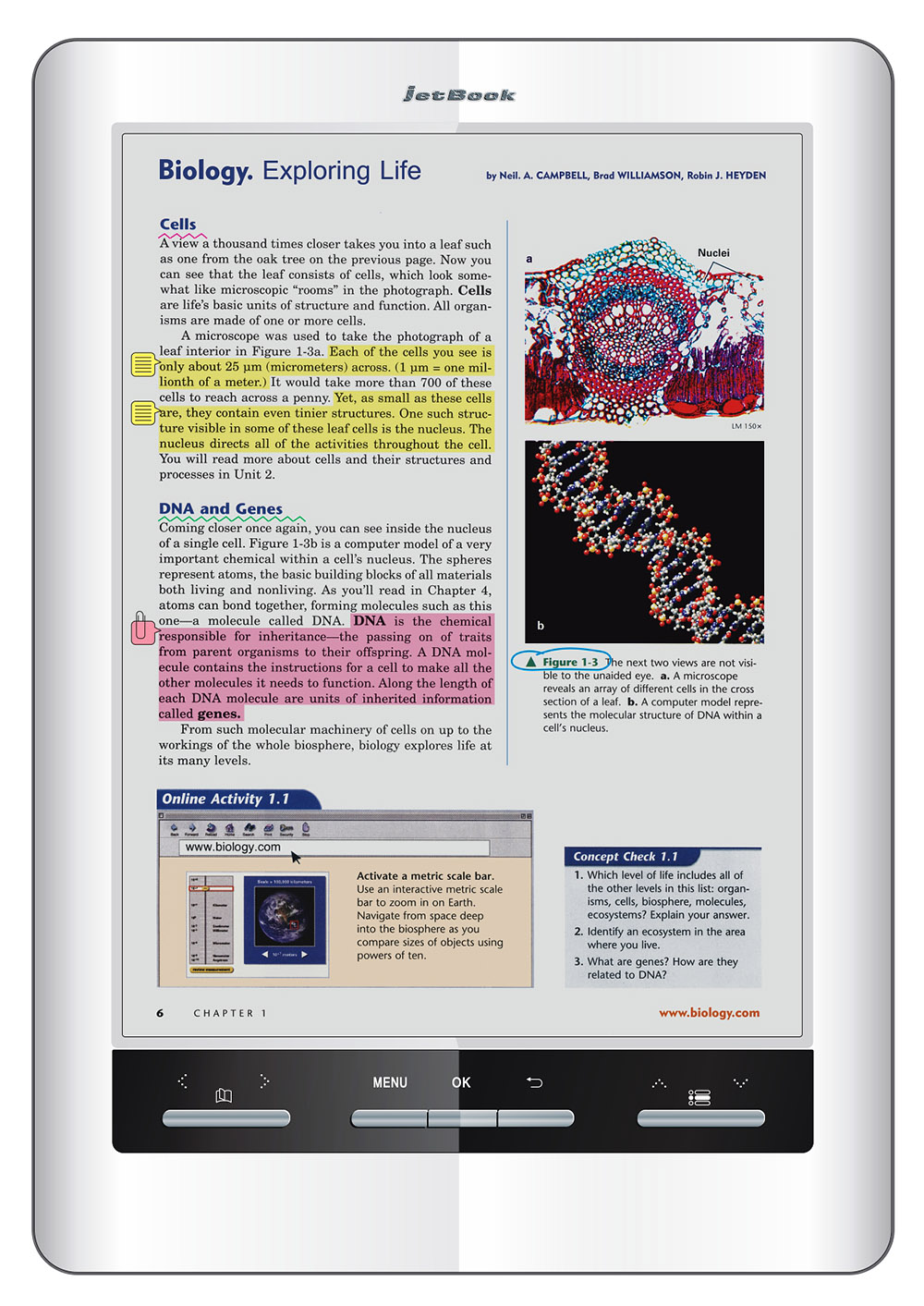 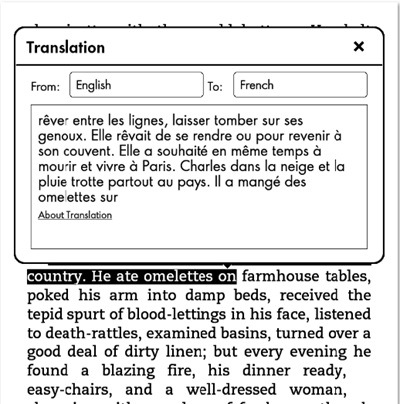 Knižnice
Tradičné knižnice umožňujú študentom prístup k tlačeným knihám a periodikám

Problémy :
nemôžu byť k dispozícii 24 hodín denne

preplnená knižnica (čakanie v rade na vypožičanie knihy)

keď je fyzicky dostupný len jeden výtlačok, viacerý študenti musia čakať v rade kým sa kniha vráti

niektoré knihy len referenčne – problém keď sa študent nemôže fyzicky dostaviť do knižnice

Riešenie :
Poskytnutie online prístupu študentom k e-knihám v čase a na mieste, ktoré im vyhovuje

Elektronická kópia knihy rieši nedostatočný počet kópií tlačených kníh v knižniciach

Pomocou e-kníh je možné mať v školskej triede alebo na seminári poruke všetky knihy zo zoznamu odporúčanej literatúry
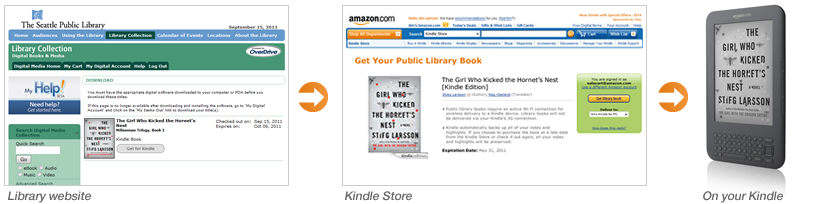 Požičiavanie e-kníh cez verejnú knižnicu
Elektronické učebnice
V súčasnosti veľa spoločností produkuje elektronické učebnice (eTextbooks) - sú dobrým zdrojom informácií pre študentov aj učiteľov

Vhodné sú aj pre deti v predškolskom veku
ranný vývoj gramotnosti
čítanie s porozumením
rozvoj jazyka

Multimediálne prvky - audio nahrávky čítaného textu, zvukové efekty, obrázky a animácie vstavané do e-učebníc

môžu výrazne napomôcť deťom s ich čítaním s porozumením (rozpoznať nové slová) – napr. keď je zap. audio nahrávka čít. textu a počas toho sa zvýrazňuje text, dieťa lepšie drží krok s učebnicou

deti si sami vedia nájsť vysvetlenia v e-učebnici

multimediálne prvky pomáhajú aj pri čítaní ťažších kníh
Elektronické učebnice
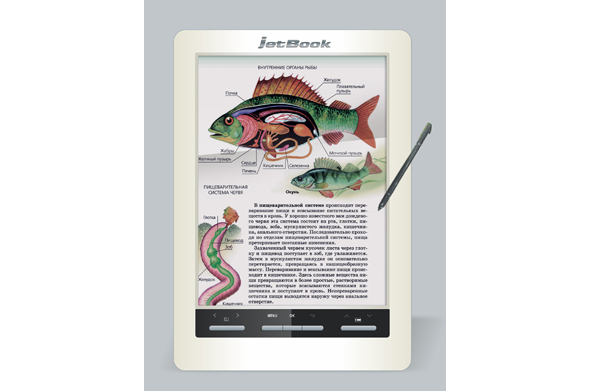 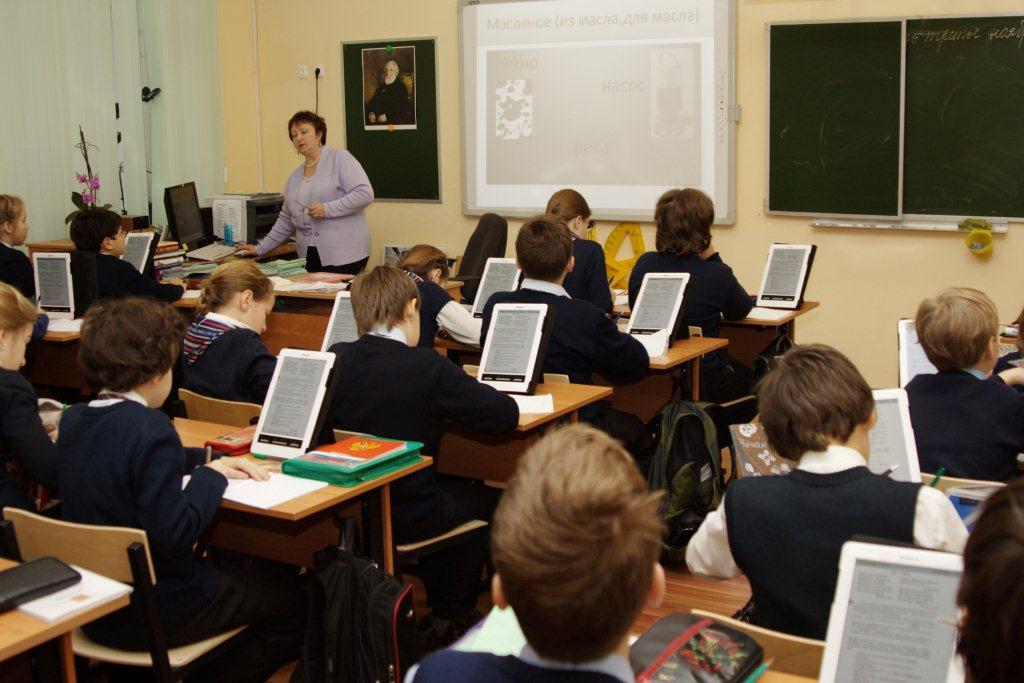 E-učebnice na vyučovacej hodine (v Rusku)
Použitá literatúra
E-reader. 2014. [online] [cit. 2014-10-18]. Dostupné na internete: <http://en.wikipedia.org/wiki/E-reader>.

HEIKENFELD, J. – DRZAIC, P. – YEO, J. – KOCH, T. 2011. A critical review of the present and future prospects for electronic paper. In: Journal of the Society for Information Display, [online] 2011, [cit. 2014-10-18]. Vol. 19, No. 2. Dostupné na internete: <http://www.researchgate.net/publication/264410910_Review_Paper_A_critical_review_of_the_present_and_future_prospects_for_electronic_paper>.

GREENBERG, A. 2008. IRex Takes On The Kindle. In: Forbes, [online] 2008, [cit. 2014-10-18]. Dostupné na internete: <http://www.forbes.com/2008/09/23/amazon-irex-ebook-tech-intel-cx_ag_0923ebook.html>.

JACOBSON, J. – COMISKEY, B. 1999. Nonemissive displays and piezoelectric power supplies therefor. [online] 1999, [cit. 2014-10-19]. Dostupné na internete: <http://worldwide.espacenet.com/publicationDetails/description?CC=US&NR=5930026A&KC=A&FT=D&ND=2&date=19990727&DB=&locale=en_EP>.

 CARMODY, T. 2010. How E Ink’s Triton Color Displays Work, In E-Readers and Beyond. [online] 2010, [cit. 2014-10-19]. Dostupné na internete: <http://www.wired.com/2010/11/how-e-inks-triton-color-displays-work-in-e-readers-and-beyond/>.

Ink technology. 2012. [online] 2012, [cit. 2014-10-20]. Dostupné na internete: <http://www.eink.com/technology.html>.

CLAY, J. 2012. Preparing for Effective Adoption and Use of eBooks in Education. [online] 2012, [cit. 2014-10-20]. Dostupné na internete: <http://observatory.jisc.ac.uk/docs/ebooks-in-education-draft.pdf>.

How E Ink Works. 2014. [online] [cit. 2014-10-20]. Dostupné na internete: <http://www.phosphorwatches.com/v/site_pages/einktechnology.asp>.

Amazon Kindle 3 Review. 2014. [online] [cit. 2014-10-20]. Dostupné na internete: <http://www.cygig.com/2011/06/amazon-kindle-3-review-singapore.html>.

CRAVOTTA, R. 2011. How to add color to electronic ink. [online] 2011, [cit. 2014-10-20]. Dostupné na internete: <http://www.embeddedinsights.com/channels/topics/e-ink/>.
Readable. 2012. [online] 2012, [cit. 2014-10-20]. Dostupné na internete: <http://www.eink.com/readable.html>.

Rugged. 2012. [online] 2012, [cit. 2014-10-20]. Dostupné na internete: <http://www.eink.com/rugged.html>.

Green. 2012. [online] 2012, [cit. 2014-10-20]. Dostupné na internete: <http://www.eink.com/green.html>.

CHAU, M. 2008. The Effects of Electronic Books Designed for Children in Education. In: Scroll, [online] 2008, [cit. 2014-10-21] Vol. 1, No. 1. Dostupné na internete: <http://fdt.library.utoronto.ca/index.php/fdt/article/view/4904/1762>.  

NELSON, M. R. 2008. E – Books in Higher Education. [online] 2008, [cit. 2014-10-21]. Dostupné na internete: <https://net.educause.edu/ir/library/pdf/ERM0822.pdf>.

Comparasion of e-book readers. 2014. [online] 2014, [cit. 2014-10-22]. Dostupné na internete: <http://en.wikipedia.org/wiki/Comparison_of_e-book_readers>.

ZHUKOV, A. 2009. E-ink, e-paper and e-books: technology, business, market. [online] 2009, [cit. 2014-10-23]. Dostupné na internete: <http://www.x-drivers.com/articles/technologies/8/full.html>.

Why ePaper (EPD). 2014. [online] 2014, [cit. 2014-10-23]. Dostupné na internete: <http://www.pervasivedisplays.com/technology/home>.

jetBook Color. 2013. [online] 2013, [cit. 2014-10-23]. Dostupné na internete: <http://arum.com.ua/product/89641/ECTACO-jetBook-Color>.

eReaders. 2012. [online] 2012, [cit. 2014-10-23]. Dostupné na internete: <http://www.womansday.com/life/saving-money/cheaper-in-2012-7#slide-7>.

eBook e-Readers. 2012. [online] 2012, [cit. 2014-10-23]. Dostupné na internete: <http://www.digitaltechnews.com/news/ebook-e-readers/>.

jetBook Color in Russian Schools. 2011. [online] 2011, [cit. 2014-10-23]. Dostupné na internete: <http://ectaco-global.blogspot.sk/2011/11/jetbook-color-in-russian-schools-photos.html>.

Borrow Kindle Books from Your Local Library. 2014. [online] 2011, [cit. 2014-10-23]. Dostupné na internete: <http://www.amazon.com/gp/feature.html?docId=1000718231>.